Looking Ahead: Integrating Emerging Therapies and Tools in Early-Stage Alzheimer’s Disease
Supported by educational grants from Biogen MA, Inc. and Eisai Inc.
[Speaker Notes: https://vimeo.com/473242255/cd09d52c3b

0:00]
CME Outfitters, LLC, is the accredited provider for this continuing education activity.
[Speaker Notes: 0:17:03
Today’s activity is brought to you]
Claim ABIM MOC Credit
3 Things to Do
Actively participate in the meeting by responding to polling questions (It’s okay if you miss answering a question or get them wrong; you can still claim MOC) 
Complete your post-test and evaluation at the conclusion of the webcast
Be sure to fill in your ABIM ID number and DOB (MM/DD) on the evaluation so we can submit your credit to ABIM
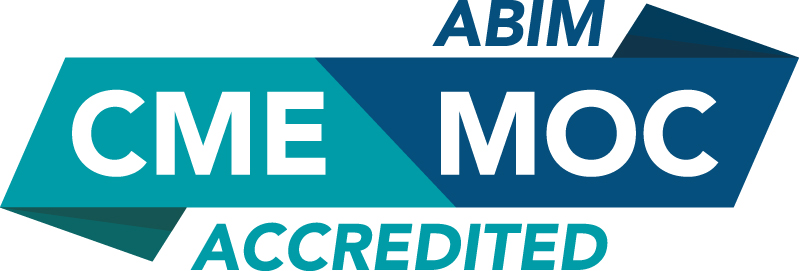 [Speaker Notes: 0:26:12
Today’s CME/CE activity is also]
CME for MIPS Improvement Activity
How to Claim this Activity as a CME for MIPS Improvement Activity
Actively participate by responding to ARS questions
Complete activity post-test and evaluation at the link provided 
Over the next 90 days, actively work to incorporate improvements in your clinical practice from this presentation
Complete the follow-up survey from CME Outfitters in approximately 3 months

CME Outfitters will send you confirmation of your participation to submit to CMS attesting to your completion of a CME for MIPS Improvement Activity
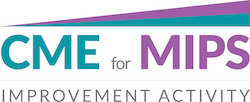 [Speaker Notes: 0:48:16
You can also claim this activity]
Sharon Cohen, MD, FRCPC
Behavioural Neurologist, Medical Director, and Principal Investigator
Toronto Memory Program
Assistant Professor, University of Toronto
Toronto, Canada
[Speaker Notes: 0:54:17
As mentioned, I’m Sharon]
Mark Brody, MD, CPI
President, Principal Investigator 
Brain Matters Research
Delray Beach, FL
[Speaker Notes: 1:05:03
I’d like to welcome]
Pierre N. Tariot, MD
Director, Banner Alzheimer's Institute
Research Professor of Psychiatry
University of Arizona College of Medicine
Phoenix, AZ
[Speaker Notes: 1:19:22
I would also like to]
1
Learning Objective
Recognize the clinical presentation of early-stage AD.
[Speaker Notes: 1:38:07
Let me now review our learning objective]
2
Learning Objective
Assess the safety and efficacy of emerging therapies and their potential role in the treatment continuum of patients with early-stage AD.
[Speaker Notes: 1:46:17
Our second objective]
3
Learning Objective
Integrate multimodal imaging and biomarker strategies into the diagnostic process of AD to inform clinical decision-making.
[Speaker Notes: 1:57:25
Our final objective is]
Audience Response
Among your patients aged 65 and older, what percentage of your patients do you estimate to have MCI or dementia?
None
1%-10%
11%-25%
26%-50%
51%-100%
[Speaker Notes: 2:16
After she says….vote now]
Among your patients 65 and older, what % do you estimate to have MCI or dementia?
Responses recorded on October 8, 2020.
[Speaker Notes: 2:18
I’m going to turn to Mark]
Diagnosis in Clinical Practice Reflects Under-Diagnosis, Misdiagnosis, and Late Diagnosis
Only 50% of individuals with AD are diagnosed
Diagnosis made several years into symptoms
Misdiagnosis in 25%-50%
Many challenges to diagnosis 
Difficulty differentiating from normal aging
Comorbidities offer an “alternative diagnosis”
Fear, ageism, lack of awareness by patient/family
Lack of physician skill and resources
Lack of a simple test!
Alzheimer’s Association. Alzheimer’s Dement. 2020;16(3):391-460. The Gerontological Society of America (GSA). 2017. https://www.geron.org/images/gsa/kaer/gsa-kaer-toolkit.pdf.
[Speaker Notes: 2:56
Excellent yes…And in terms of underestimating]
What Is Early AD?
Early symptomatic phases of AD: MCI due to AD and mild AD dementia
Not to be confused with “early-onset AD”
Early AD
Symptoms interfere with some everyday activities
No symptoms
Very mild symptoms that do not interfere with everyday activities
Symptoms interfere with many everyday activities
Symptoms interfere with most everyday activities
MCI = mild cognitive impairment
Alzheimer’s Association. Alzheimer’s Dement. 2020;16(3):391-460.
[Speaker Notes: 3:21
So when we want to focus on]
Age-Related Cognitive Decline vs. AD
Alzheimer’s Association. Alzheimer’s Dement. 2020;16(3):391-460.
[Speaker Notes: 3:59
In age related cognitive change]
Early Diagnosis and Intervention May Help Reduce the Burden of AD
A treatment introduced in 2025 that delays AD onset by 5 years would substantially reduce the burden of AD
Early detection facilitates:
Patient autonomy in care decisions
Benefits for care partners: education, support, planning 
Early intervention, including medications that reduce symptoms
More appropriate overall medical care and better health outcomes for people with dementia 
Delayed institutionalization and reduced healthcare costs
Alzheimer’s Association. Alzheimer’s Dement. 2020;16(3):391-460. Alzheimer’s Association. 2015. https://www.alz.org/media/Documents/changing-the-trajectory-r.pdf. Alzheimer’s Association. 2018. https://www.alz.org/aaic/downloads2018/Sun-clinical-practice-guidelines.pdf. Judge D, et al. Int J Alzheimer’s Dis. 2019;2019:4942562.
[Speaker Notes: 6:05
I’m a big proponent]
What Clinicians Assess to Identify AD and Follow Its Progression
[Speaker Notes: 7:20
So you’ve got this Venn Diagram]
The Clinical Evaluation of Suspected MCI or Dementia
Routine
History
Evolution of illness: cognition, function, behavior
Social, developmental
Medical/surgical
Medications
Allergies
Habits
Family illnesses
Mental Status Exam
Neurological Exam
Office neuropsychological testing
MoCA, fluency, clock
Labs
CT/MRI
As lndicated in Certain Clinical Scenarios
Syphilis serology
Sedimentation rate
Chest X-ray
Electrocardiogram
Urinalysis
Drug levels
HIV testing
Lyme serology
EEG
PET/SPECT
FDG (glucose)
Amyloid
APOE genotyping
CSF (Aβ42/tau: done rarely)
Biopsy, autopsy, research biomarkers
APOE = apolipoprotein E; CSF = cerebrospinal fluid; CT = computed tomography; EEG = electroencephalogram; FDG = fluorodeoxyglucose; HIV = human immunodeficiency virus; MoCA = Montreal Cognitive Assessment; MRI = magnetic resonance imaging; PET = positron emission tomography; SPECT = single photon emission CT 
Langa KM, Levine DA. JAMA. 2014;312(23):2551-2561.
[Speaker Notes: 7:46
So in terms of the clinical]
In-Clinic Cognitive Testing
No standard
Practitioner preference
Should include:
Attention
Orientation
Short- and long-term memory
Language
Visuospatial abilities
Executive functioning
2018 AAN guidance recommends the use of a brief, validated cognitive assessment instrument to assess for cognitive impairment during the annual wellness visit
AAN = American Academy of Neurology
Cordell CB, et al.  Alzheimer’s Dement. 2013;9(2):141-150. Petersen RC, et al. Neurology. 2018;90(3):126-135. McKhann GM, et al. Alzheimer’s Dement. 2011;7(3):263-269.
19
[Speaker Notes: 8:57
In terms of in-clinic cognitive testing]
Common Cognitive Screening Tools
ADL = activities of daily living; MMSE = Mini-Mental State Examination
1. Folstein MF, et al. J Psychiatr Res. 1975;12(3):189-198.; 2. Feldman HH, et al. Neurology. 2005;65(suppl 3):S10-S17.; 3. Sunderland T, et al. J Am Geriatr Soc. 1989;37(8):725-729.; 4. Shulman KI. Int J Geriatr Psychiatry. 2000;15(6):548-561.; 5. Borson S, et al. J Am Geriatr Soc. 2003;51(10):1451-1454.
[Speaker Notes: 10:01
So here are some examples]
Clock Drawings
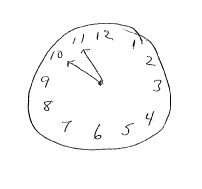 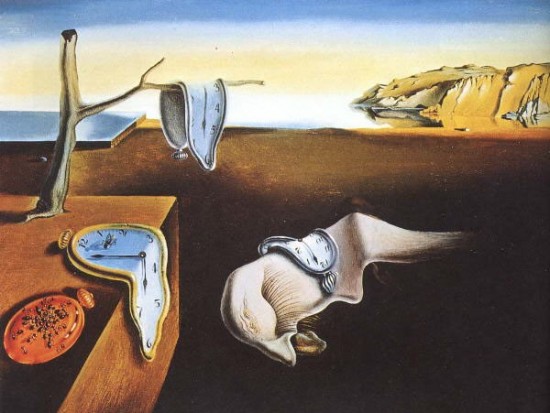 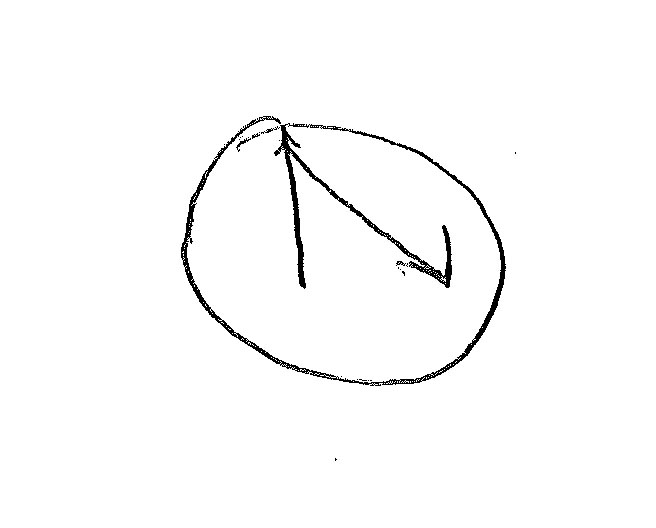 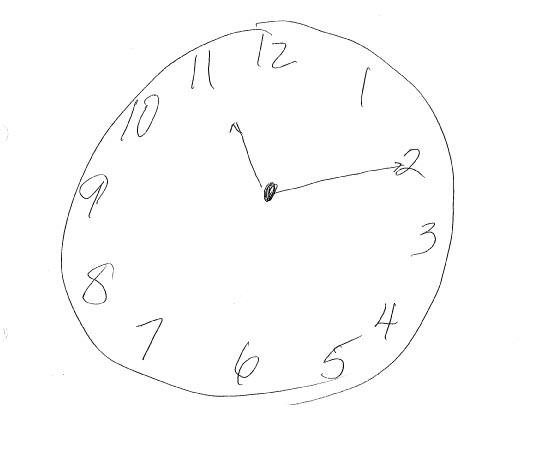 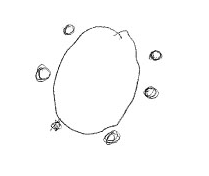 21
[Speaker Notes: 10:35
Here’s some examples of clock]
Audience Response
What percentage of the time do you use a validated cognitive screening tool in patients age ≥ 65 who have (or whose care partners have) concerns about their memory or cognition?
0% of the time
1% - 25% of the time 
26% - 50% of the time
51% - 75% of the time
76% - 100% of the time
[Speaker Notes: 11:08
After she says…another question]
What % of the time do you use a validated cognitive screening tool in patients age ≥ 65 who have (or whose care partners have) concerns about their memory or cognition?
Responses recorded on October 8, 2020.
[Speaker Notes: 11:10
Pierre, what do you think about]
Functional Changes in Dementia
Instrumental ADL Usually Affected in Early Stages
Handling finances
Taking medications
Housekeeping
Independent travel
Shopping
Preparing meals
Using telephone
Personal ADL Usually Affected in Middle Stages
Bathing
Toileting
Dressing
Grooming
Walking
Eating meals
Albert MS, et al. Alzheimer’s Dement. 2011;7(3):270-279.; McKhann GM, et al. Alzheimer’s Dement. 2011;7(3):263-269.
[Speaker Notes: 12:10
Well, functionally, the normal activities]
Functional Assessment Staging (FAST): Seven Stages of AD
No one patient will experience the same symptoms or progress at the same rate
Stage 1: No impairment – Appears normal
Stage 2: Very mild decline – No noticeable cognitive decline
Stage 3: Mild decline – Mild functional deficits; “forgetful; misplacing things, trouble planning; family/friends may start noticing difficulties.
Stage 4: Moderate decline – Family and friends notice problems with recalling events/personal history and difficulty completing tasks
Stage 5: Moderate-severe decline – Care needed; increased confusion, agitation, can no longer manage personal affairs
Stage 6: Severe – Needs help with dressing and personal hygiene; lack of awareness; depression; incontinence; wandering; trouble remembering name of spouse
Stage 7: Very severe decline – Full-time care needed; institutionalized
Developed by Barry Reisberg, MD, Clinical Director of the NYU School of Medicine's Silberstein Aging and Dementia Research Center
Sclan SG, Reisberg B. Int Psychogeriatr. 1992;4(Suppl 1):55-69.
[Speaker Notes: 13:33
The first stage]
Relationship of FAST Stages to MMSE Scores
*These are estimates and the MMSE scores between stages will have some overlap
Perneczky R. Am J Geriat Psych. 2006;14:139-144.
[Speaker Notes: 15:21
So we’ve talked about

move from this slide to the next at 15:27, so that this slide ends with "functional changes" and the next slide begins with "and now I'd like"]
Pathophysiology of Alzheimer’s Disease
An Animated Tour
[Speaker Notes: 15:27 
And now I’d like to

At 15:45 GO FULL SCREEN TO THE VIDEO ANIMATION

At 16:51 “So as you can see” GO BACK TO SIDE BY SIDE showing this slide image]
A Proposed Temporal Progression of AD(s)
The figure depicts apparently continuous processes, though they are likely to be asynchronous. Yaari R, et al. Expert Opinion. 2008;3(7):745-760.
[Speaker Notes: 17:12
This is what I call my slide]
2
Learning Objective
Assess the safety and efficacy of emerging therapies and their potential role in the treatment continuum of patients with early-stage AD.
[Speaker Notes: 19:09
Let’s move to the second learning objective]
Current Treatments and Gaps
Available treatments approved by FDA for AD
ChE inhibitors: donepezil, galantamine, rivastigmine (mild to severe AD)
NMDA receptor antagonist: memantine (moderate to severe AD)
ChE = cholinesterase; FDA = U.S. Food and Drug Administration; NMDA = N-methyl-D-aspartate
Grossberg GT, et al. J Alzheimer’s Dis. 2019;67(4):1157-1171.; Cummings JL, et al. Ann Clin Transl Neurol. 2015;2(3):307‐323.
[Speaker Notes: 19:30
Well we have some]
Important Trends in AD Clinical Trials
Intervening at earlier stages of disease
Biomarkers to define cohorts and demonstrate effect
Targeting high-risk cohorts 
Disease modification > symptom treatment
Diversity in mechanism of action: 
Amyloid therapies, tau therapies, neuroprotective strategies, innate immunity, neurotransmitters, other
DMT = disease modifying therapies
Cummings J, et al. Alzheimer’s Dement (N Y). 2020;6(1):e12050.
[Speaker Notes: 20:48
Thank you, Mark, yes, so…You’re quite right]
Audience Response
Which of the following is an anti-amyloid therapy that has completed pivotal phase III trials for AD?
A. Aducanumab
B. Escitalopram
C. Masitinib
D. I don’t know
[Speaker Notes: 21:40
After she says….drug development]
Which of the following is an anti-amyloid therapy that has completed pivotal phase III trials for AD?
Responses recorded on October 8, 2020.
[Speaker Notes: 21:44
Ok fair enough, a very honest]
2020 AD Drug Development Pipeline
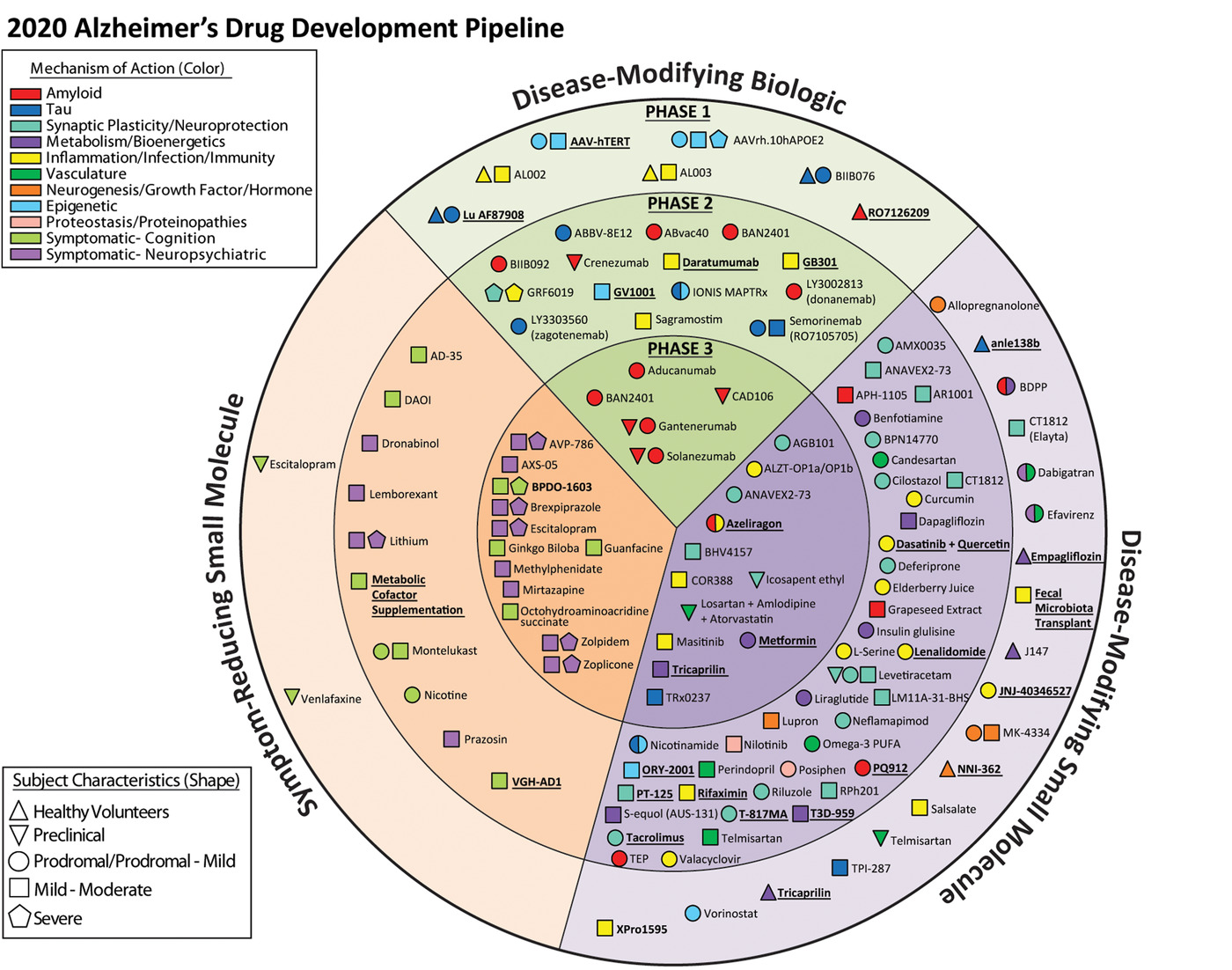 Mechanism of Action (Color)
Amyloid
Tau
Synaptic plasticity/neuroprotection
Metabolism/bioenergetics
Inflammation/infection/immunity
Vasculature
Neurogenesis/growth factor/hormone
Epigenetic
Proteostasis/proteinopathies
Symptomatic – cognition
Symptomatic - neuropsychiatric
Subject Characteristics (Shape)
Healthy volunteers
Preclinical
Prodromal/prodromal – mild
Mild to moderate
Severe
Cummings J, et al. Alzheimer’s Dement (N Y). 2020;6(1):e12050.
[Speaker Notes: 22:31
If we turn to]
2020 AD Drug Development Pipeline
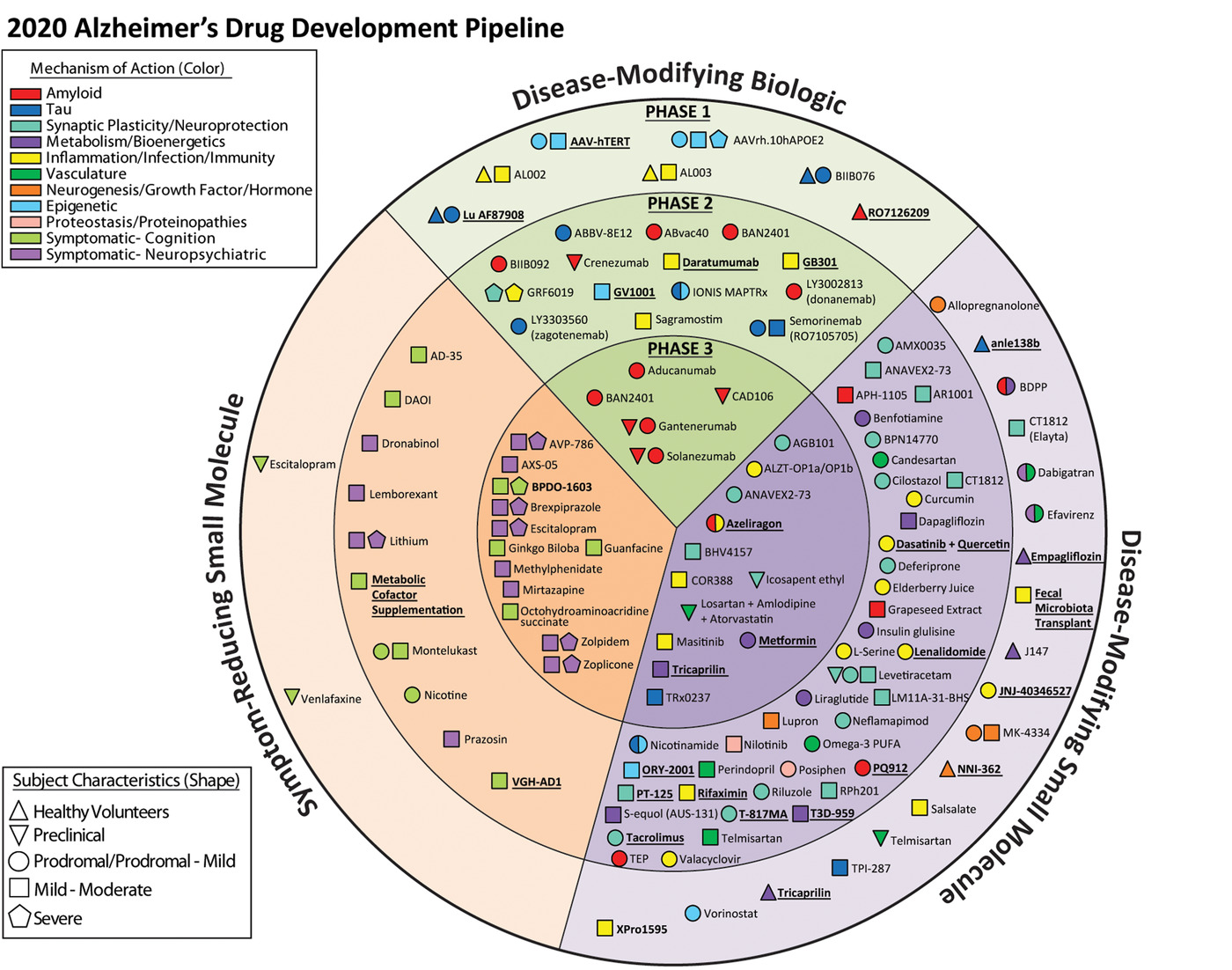 Mechanism of Action (Color)
Amyloid
Tau
Synaptic plasticity/neuroprotection
Metabolism/bioenergetics
Inflammation/infection/immunity
Vasculature
Neurogenesis/growth factor/hormone
Epigenetic
Proteostasis/proteinopathies
Symptomatic – cognition
Symptomatic - neuropsychiatric
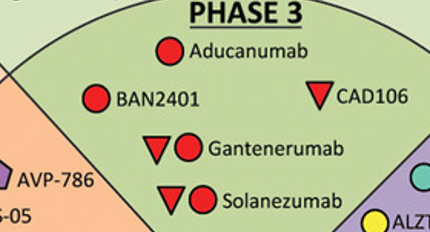 Subject Characteristics (Shape)
Healthy volunteers
Preclinical
Prodromal/prodromal – mild
Mild to moderate
Severe
Cummings J, et al. Alzheimer’s Dement (N Y). 2020;6(1):e12050.
[Speaker Notes: 23:28
If we just zoom in on the Phase 3]
The Amyloid Hypothesis
Anti-amyloid approaches have dominated the AD pipeline over the past 15 years
Persistent high hopes based on belief in key role of amyloid in AD pathophysiology 
Recently, renewed interest due to greater appreciation of:
Amyloid subtypes and differing contributions to AD
Impact of dose, timing, and duration of intervention
Aisen PS, et al. J Prev Alzheimer’s Dis. 2020;7(3):146-151.
[Speaker Notes: 23:47
There has been]
Phase III Trials of Anti-Amyloid Monoclonal Antibodies
A4 = Anti-Amyloid Treatment in Asymptomatic Alzheimer’s; API-ADAD = Alzheimer’s Prevention Initiative Autosomal Dominant Alzheimer's Disease; DIAN-TU = Dominantly Inherited Alzheimer Network Trials Unit 
Cummings J, et al. Alzheimer’s Dement (N Y). 2020;6(1):e12050.; Tolar M, et al. Alzheimer’s Res Ther. 2020;12(1):95.
[Speaker Notes: 24:23
Yeah so this slide focuses]
Mechanism of Action of Emerging AD Therapies
An Animated Tour
[Speaker Notes: 27:00
Let’s turn to another 3-D animation

At 27:10 GO FULL SCREEN TO THE ANIMATION]
Aducanumab Phase III Studies: ENGAGE and EMERGE in Early AD
Patients had clinical diagnosis of MCI due to AD or mild AD dementia and confirmed AD pathology in Aβ-PET imaging 
Two dosing regimens (low and high) and placebo
Subjects randomized 1:1:1 to intravenous (IV) infusion every 4 weeks
Primary outcome measure: CDR-SB at 18 months
Both trials were discontinued following a prespecified futility analysis in March 2019; a larger dataset became available later
EMERGE met all primary, secondary, and biomarker outcomes
Results from an ENGAGE subgroup support EMERGE findings
CDR-SB = clinical dementia rating sum of boxes
Budd Haeberlein S, et al. EMERGE and ENGAGE Topline Results: Two Phase 3 Studies to Evaluate Aducanumab in Patients With Early Alzheimer’s Disease. Presented at: 2019 Clinical Trials in Alzheimer’s Disease [CTAD]; December 5, 2019; San Diego, CA.; 221AD301 Phase 3 Study of Aducanumab (BIIB037) in Early Alzheimer's Disease (ENGAGE). ClinicalTrials.gov Identifier: NCT02477800. First Received 2015.; 221AD302 Phase 3 Study of Aducanumab (BIIB037) in Early Alzheimer's Disease (EMERGE). ClinicalTrials.gov Identifier: NCT02484547. First Received 2015.
[Speaker Notes: 28:29 GO BACK TO SIDE BY SIDE
Pierre can you tell us]
EMERGE: Primary and Secondary Endpoints at Week 78
Intent to treat (ITT) population
*Difference vs. placebo at Week 78. Negative percentage means less progression in the treated armADAS-Cog 13 = AD Assessment Scale-Cognitive Subscale (13-item); ADCS-ADL-MCI = AD Cooperative Study-ADL Inventory (MCI version)
Budd Haeberlein S. EMERGE and ENGAGE Topline Results: Phase 3 Studies of Aducanumab in Early Alzheimer’s Disease. Presented at: 2020 Alzheimer’s Association International Conference; July 27-30, 2020.
[Speaker Notes: 30:50
Here are the clinical]
EMERGE: Adverse Events
Symptoms reported in patients with ARIA included: headache, dizziness, visual disturbances, nausea, and vomiting
ARIA-E episodes generally resolved within 4-16 weeks
The majority of patients who experienced ARIA were able to continue investigational treatment
AE = adverse event; ARIA = amyloid-related imaging abnormality; ARIA-E = ARIA due to vasogenic edema; ARIA-H = ARIA due to micro-/macro-hemorrhages
*Patients randomized to placebo who accidentally received active dose are summarized under active groups (four in ENGAGE and one in EMERGE). All safety data presented are from the placebo-controlled period. This table includes patients who received at least one dose of investigational treatment.
Budd Haeberlein S. EMERGE and ENGAGE Topline Results: Phase 3 Studies of Aducanumab in Early Alzheimer’s Disease. Presented at: 2020 Alzheimer’s Association International Conference; July 27-30, 2020.
[Speaker Notes: 31:49
In terms of adverse events]
BAN2401 Phase III Study in Early AD
Clarity AD 
Enrolling ~ 1,500 patients with early AD
Biweekly IV infusion
Primary outcome: CDR-SB at 18 months
Expected completion: 2023
A Study to Confirm Safety and Efficacy of BAN2401 in Participants With Early Alzheimer's Disease (Clarity AD). ClinicalTrials.gov Identifier: NCT03887455. First Received 2019.; Lynch SY, et al. BAN2401 in early Alzheimer’s disease: a placebo-controlled, double-blind, parallel-group, 18-month study with open-label extension phase to confirm safety and efficacy (CLARITY AD). Clinical Trials on Alzheimer's Disease 2019.
[Speaker Notes: 33:33
This is the BAN2401 study]
Gantenerumab Phase III Studies in Early AD
GRADUATE 1 and 2 
Each enrolling ~1,000 patients
Subcutaneous injection of 1,020 mg every 4 weeks
105 mg and 225 mg used in previous phase III trials
Up to 1,200 mg used in 104-week OLE study
Primary outcome: CDR-SB at 18 months
Expected completion: 2023
Efficacy and Safety Study of Gantenerumab in Participants With Early Alzheimer's Disease (AD). ClinicalTrials.gov Identifier: NCT03444870. First Received 2018. Safety and Efficacy Study of Gantenerumab in Participants With Early Alzheimer's Disease (AD). ClinicalTrials.gov Identifier: NCT03443973. First Received 2018. Klein G, et al. Alzheimer’s Res Ther. 2019;11(1):101.
[Speaker Notes: 34:30
And gantenerumab, do you want to say]
Non-Amyloid Approaches to AD Therapeutics
Tau-targeting therapies
Neurotrophin receptor modulation
Anti-microbial strategies
Anti-inflammatory response
Vascular approaches
Non-pharmacological approaches
Lifestyle intervention strategies
Photobiomodulation
Neurostimulation
Gauthier S, et al. J Prev Alzheimer’s Dis. 2020:1-6.
[Speaker Notes: 35:18
As we hold our breath]
3
Learning Objective
Integrate multimodal imaging and biomarker strategies into the diagnostic process of AD to inform clinical decision-making.
[Speaker Notes: 39:48
Let’s turn to our third objective]
Role of Biomarkers in AD Diagnosis
Allow us to define AD biologically and to diagnose by ruling in AD rather than ruling out other causes
Major strides in imaging and non-imaging biomarkers over the past decade
Several biomarkers available for clinical use; others used in clinical trials and undergoing validation for clinical use
Helpful in confirming diagnosis in typical and atypical presentations of AD as well as in early stages and where comorbidities confound clinical diagnosis
Staffaroni AM, et al. Semin Neurol. 2017;37(5):510-537.
[Speaker Notes: 40:01
We’ve talked about clinical presentation]
Biomarkers to Guide Diagnosis and Improve Treatment of AD
Brain atrophyStructural MRI
Neuronal activityFDG PET
Cognitive, functional profile
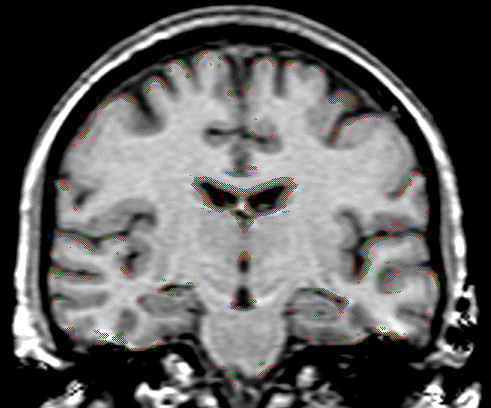 Diagnosis 
Treatment
Cognitive reserve fMRI
Amyloid / tau loadPET
Genetic risk profile
CSF / blood biomarkers
Sabbagh MN, et al. Neurol Ther. 2017;6(Suppl 1):83-95.
[Speaker Notes: 40:55
The point of this slide]
Growing Evidence for Amyloid-β PET Utility in Routine Clinical Practice
Increases diagnostic confidence1
For 62% of 870 patients
Leads to changes in diagnosis2
Among 16,000 Medicare patients, 25.1% changed from AD to non-AD and 10.5% from non-AD to AD
Diagnosis revised in 31.3% of 1,142 cases in an aggregated analysis
Reduces number and cost of diagnostic investigations in patients with atypical presentation3
Informs prognosis4
Amyloid-β CSF+/PET+ (N = 318) participants had elevated CSF (p)tau levels and worse cognitive performance compared to CSF+/PET- (N = 80) and CSF-/PET- (N = 306) at baseline, and greater tau uptake at 5 years
Leads to Changes in Treatment2
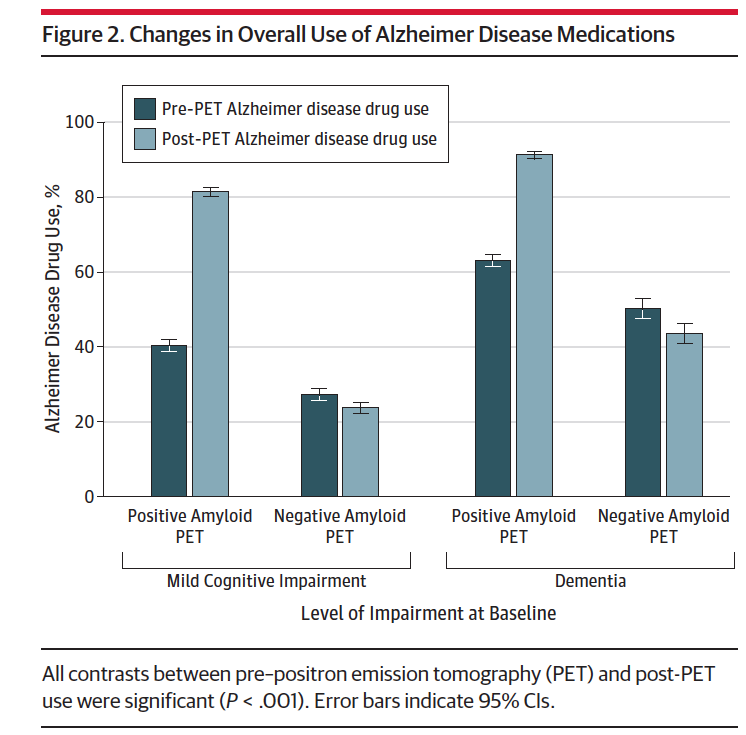 Pre-PET AD drug use
 Post-PET AD drug use
AD Drug Use, %
Negative Amyloid PET
Positive Amyloid PET
Negative Amyloid PET
Positive Amyloid PET
Dementia
Mild Cognitive Impairment
1. Fantoni ER, et al. J Alzheimer’s Dis. 2018;63(2):783-796. 2. Carswell CJ, et al. J Neurol Neurosurg Psychiatry. 3. Reimand J, et al. Neurology. 2020;10.1212/WNL.0000000000010739. 2018;89(3):294-299. 4.Rabinovici GD, et al. JAMA. 2019;321(13):1286-1294.
[Speaker Notes: 43:35
As Pierre was alluding]
Blood-Based Biomarkers in AD
Plasma amyloid (Aβ42/40)
Various plasma p-tau isoforms (e.g., p-tau217) 
Plasma NfL
NfL = neurofilament light-chain 
Baldacci F, et al. Expert Rev Mol Diagn. 2020;20(4):421-441.
[Speaker Notes: 45:45
Yeah, hold onto your hats]
How Will the Role of Biomarkers Change with Approval of an Aβ-Targeted DMT?
Increased patient awareness  more patients reporting concerns / requesting evaluation 
Greater use of biomarkers in earlier stages of disease
Evidence of amyloid pathology will be required for insurance coverage of Aβ-targeted drug
Use of biomarkers to monitor treatment response
Accelerated development of new techniques for diagnosis and monitoring as well as new therapies
[Speaker Notes: 46:40
So let’s think about]
Case Study
Mr. Smith, a 73-year-old man, comes for his yearly check-up accompanied by his wife. After reviewing the conditions on hisproblem list, his wife mentions that she has had concerns about hisforgetfulness. Mr. Smith is quick to point out that he doesn’t feel thatforgetfulness interferes with his activities. After asking Mr. Smith whether he would allow his wife to speak, the patient’s wife elaborates, “Over the past year, our children and I have noticed that he often asks the same question repeatedly. He didn’t used to do this. He doesn’t seem to be paying attention to what I am saying because he hardly ever remembers our conversations. If I ask him to go pick up some things in town, he usually comes back empty-handed or with only a few of the things I asked him to get. He doesn’t remember appointments. Yet, he has had no difficulties with driving or with directions and he is still an excellent handy man.”

What should a health care provider do in this situation?
Knopman DS, Petersen RC. Mayo Clin Proc. 2014;89(10):1452-1459.
[Speaker Notes: 47:28
We’re going to turn to a case study now]
Audience Response
What should a health care provider do in this situation?
Document that Mr. Smith has age-related cognitive decline
Have a longer conversation with Mr. Smith to informally examine his cognition and memory
Use a validated screening tool such as MMSE or MoCA Order a brain MRI for Mr. Smith
Refer Mr. Smith to a dementia specialist
[Speaker Notes: 48:31
After she says….do in this situation]
What should a health care provider do in this situation?
Responses recorded on October 8, 2020.
[Speaker Notes: 48:34
Ok great]
What Can Clinicians Do Today?
Early, accurate diagnosis is key
Increases the likelihood for patients to be involved in decision-making and planning for their future 
Early use of symptomatic treatments provide greater clinical and quality-of-life benefits
Lifestyle matters: diet, exercise, brain games
Modifiable risk factors: Low education, smoking, physical inactivity, depression, hypertension, diabetes, obesity
Partner/family engagement
Encourage patients with AD to enroll in clinical trials
Recruitment is the bottleneck to studying investigational therapies
Cummings JL, et al. Ann Clin Transl Neurol. 2015;2(3):307‐323. Goldfarb D, et al. J Clin Psychiatry. 2019;80(2):MS18002BR1C. Petersen RC, et al. Neurology. 2018;90(3):126-135.
[Speaker Notes: 49:54
I think the biggest thing]
SMART Goals
Specific, Measurable, Attainable, Relevant, Timely
Appropriate screening in primary care
Tiered approach to diagnostic investigations
Early intervention – symptomatic treatments may help 
Monitor disease progression
Patient and family support, education
[Speaker Notes: 52:12
Let’s wrap up]
CME Outfitters
AFTER
THE SHOW
Questions & Answers Recorded on October 8, 2020
[Speaker Notes: 53:16
There are a lot of questions]
To Receive Credit
To receive CME/CE credit click on the link to complete the post-test and evaluation online.
www.cmeoutfitters.com/TST43705
Be sure to fill in your ABIM ID number and DOB (MM/DD) on the evaluation so we can submit your credit to ABIM
Participants can print their certificate or statement of credit immediately.
[Speaker Notes: 1:24:06
I want to remind people to receive]
CME for MIPS Improvement Activity
How to Claim this Activity as a CME for MIPS Improvement Activity
Complete activity post-test and evaluation at the link provided 
Over the next 90 days, actively work to incorporate improvements in your clinical practice from this presentation
Complete the follow-up survey from CME Outfitters in approximately 3 months

CME Outfitters will send you confirmation of your participation to submit to CMS attesting to your completion of a CME for MIPS Improvement Activity
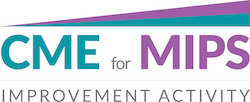 [Speaker Notes: 1:24:16
And if you’d like to]
Visit the Alzheimer’s Disease Hub
Free resources for clinicians and patients
https://www.cmeoutfitters.com/AlzHub/
[Speaker Notes: 1:24:26
Again, thank you to my faculty]
To Receive Credit
To receive CME/CE credit click on the link to complete the post-test and evaluation online.
www.cmeoutfitters.com/TST43705
Be sure to fill in your ABIM ID number and DOB (MM/DD) on the evaluation so we can submit your credit to ABIM
Participants can print their certificate or statement of credit immediately.
[Speaker Notes: 1:24:51
Once again]